Case study – Avestadistric heating with hot water storage in rock caverns
Eric Båve
2023-04-10
Birmingham IFME  Eric Båve
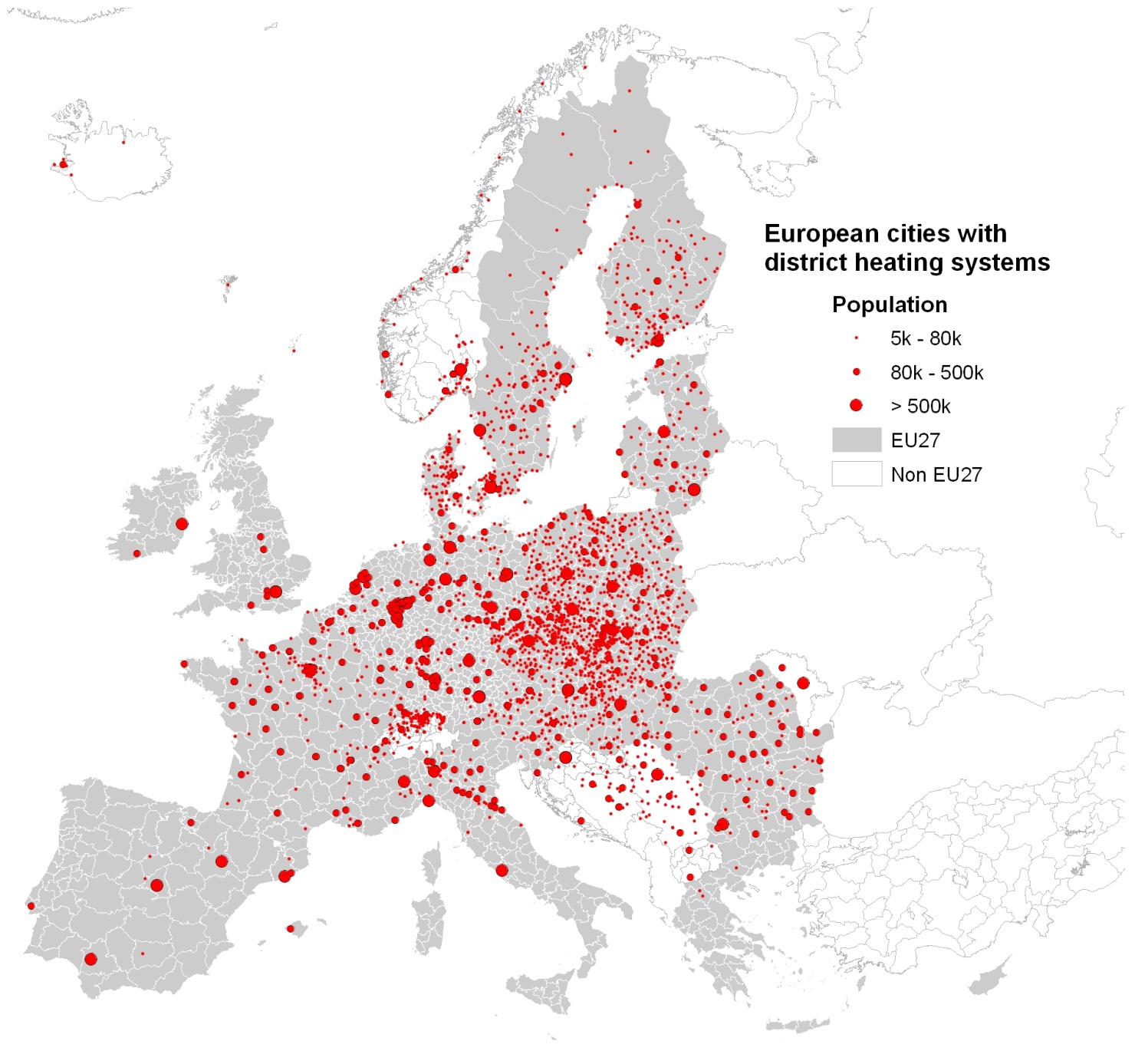 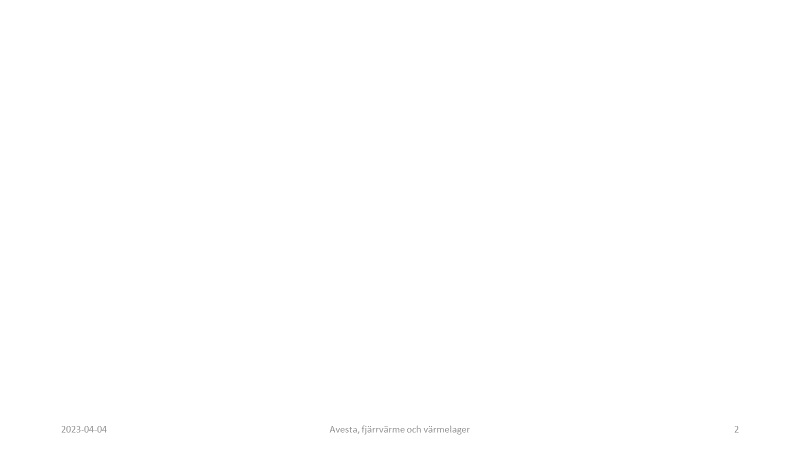 2023-04-04
Avesta, fjärrvärme och värmelager
2
Avesta, Källhagsverket
Produced 185000MWh of district heating by waste incineration from a waste-fired grate boiler. A hot water storage was constructed 1982

 
Owner2020  is Capstone Infrastructor Corporation 50% and Macquarie Infrastructor and Real Asset 50%
2023-04-04
Avesta, fjärrvärme och värmelager
3
1 Rock cavern 15000 m3   2 Machine hall   3 Research tunnel  5 Lift and hoist shaft     6 Entrance building
2023-04-04
Avesta, fjärrvärme och värmelager
4
Clay Hässleholm SE, 15 000 m3 vatten
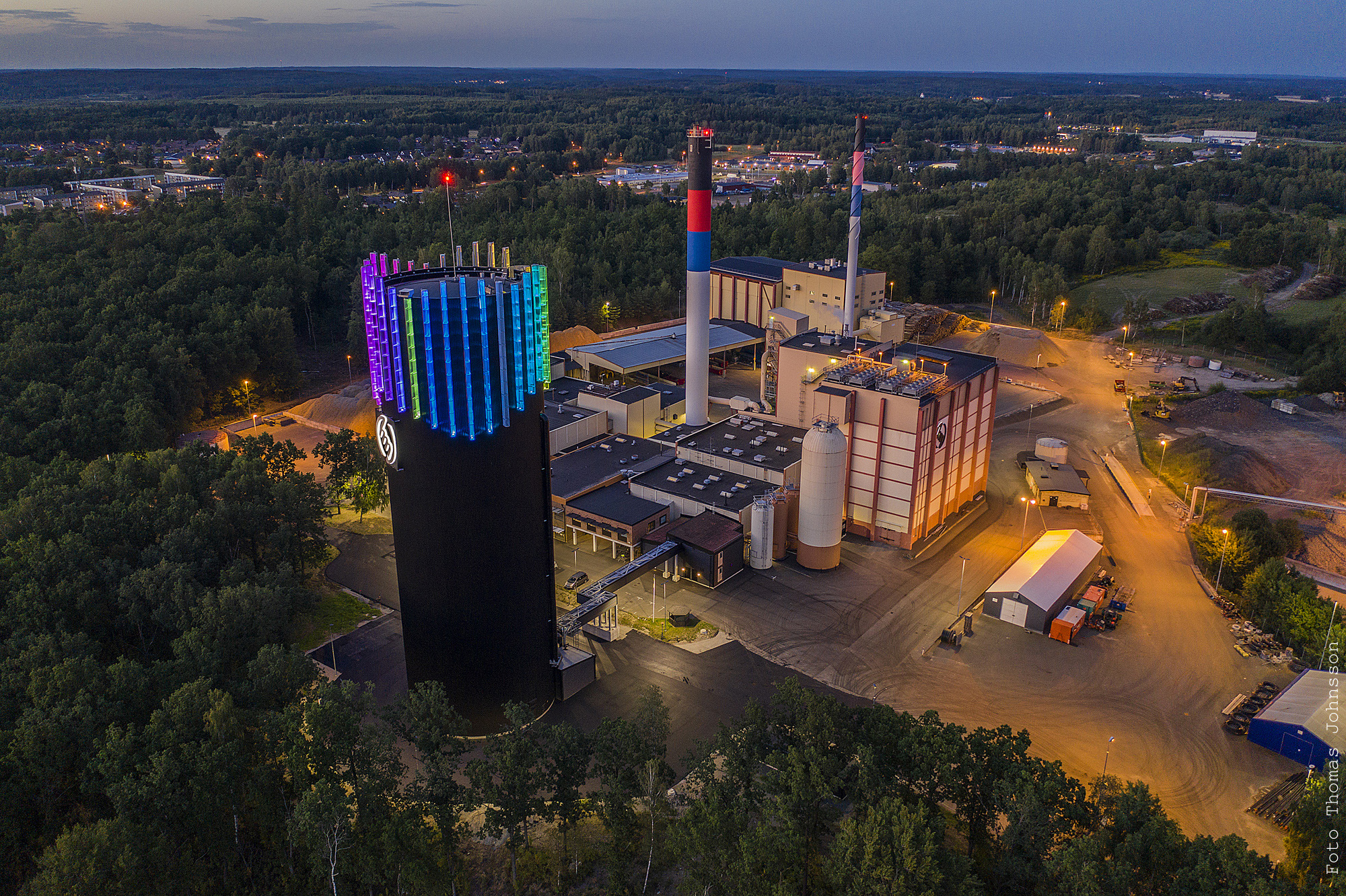 2023-04-04
Avesta, fjärrvärme och värmelager
5
Temperaturskillnader före och efter inspektion
Cavern roof Joints & rockfalls Inspection 1984
Two rock caverns in municipal of HudiksvallConstructed 1977 for oil storage and 2018 used för hot water
2023-04-10
Birmingham IFME  Eric Båve
smoother production for district heating
Without storage
With hot water storage
2023-04-04
Avesta, fjärrvärme och värmelager
9
Energy losses
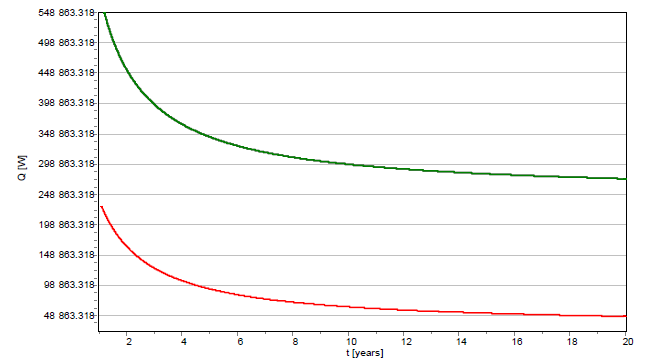 2023-04-04
Avesta, fjärrvärme och värmelager
10
Seasonal heat storage 1 000 000 m3 Vantaa, FI  2026
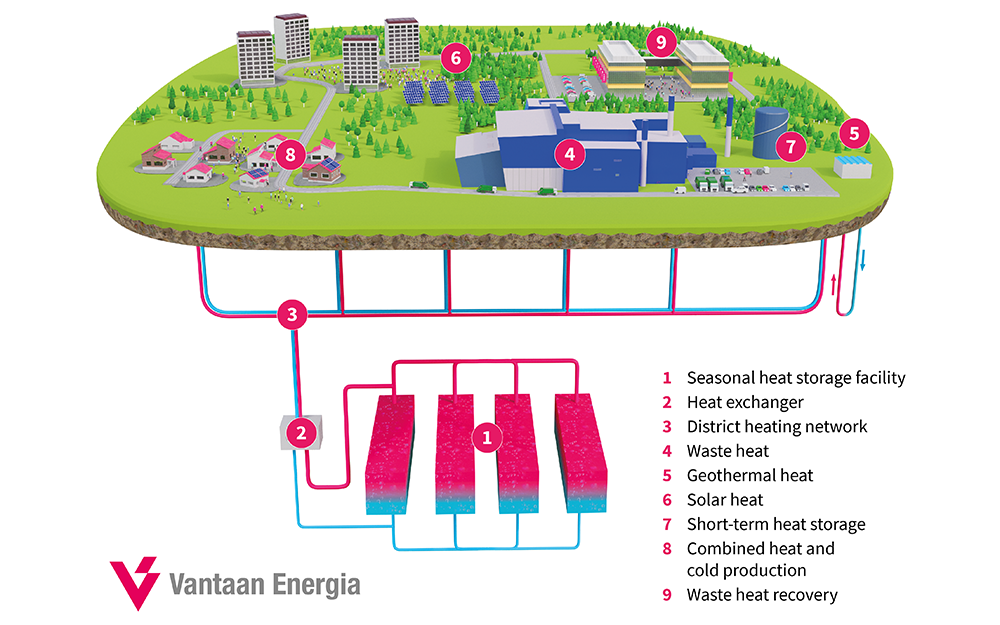 2023-04-04
Avesta, fjärrvärme och värmelager
11
Conclusions
1 heat exchanger must bee cleanded every month and full reset every 10 year

2 Rising temperatur increase the risk of ”water chemistry problems” after 30 years max temperature is upp to 121 C

3 Numeric models for forecasting have been developed to high precision!

4  Energy storage in a distric heating system increase the energy efficincy and reduse the risk of transporting fuels and other energy equalensis.
2023-04-04
Avesta, fjärrvärme och värmelager
12
Investment cost and Water volume in storage
2023-04-10
Birmingham IFME  Eric Båve
Thank you for listening
Eric Båve
Mail  bave@kth.se
Mobile  +46 708520725
2023-04-10
Birmingham IFME  Eric Båve